High quality beam driven acceleration up to 1GeV @Eu_SPARC
2016-07-12
New concept: surfing bubble
The driver generates a linear field
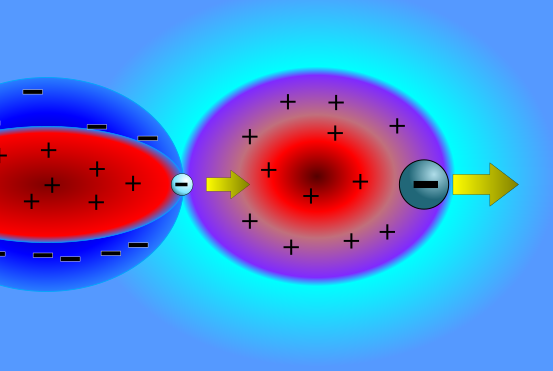 The field generated by the witness is non linear
The witness can be injected in the zone of maximum field
Simple matching
The injection is performed on the crest of linear field
The focusing is guaranteed by a beam loading effect
Minimum energy spread
Maximum gradient
Increased witness stability
Simulation parameters
Energy and energy spread
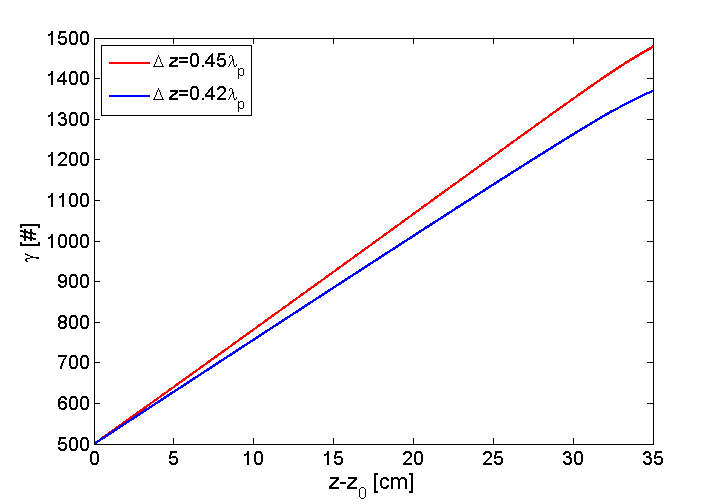 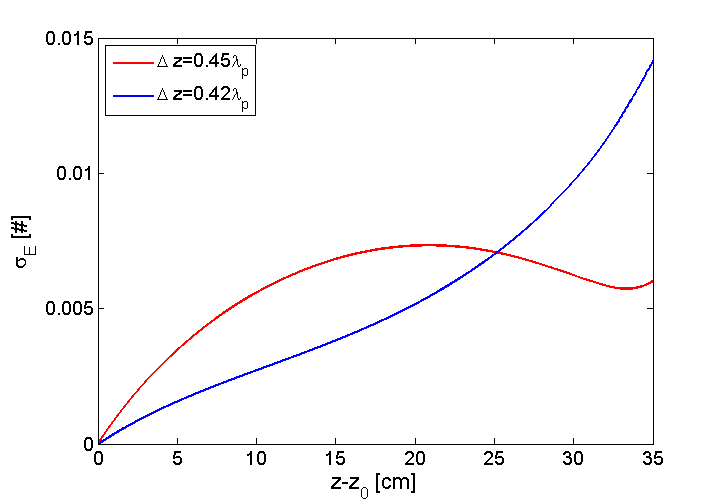 Effective accelerating gradient >1.4GV/m
Envelope and emittance
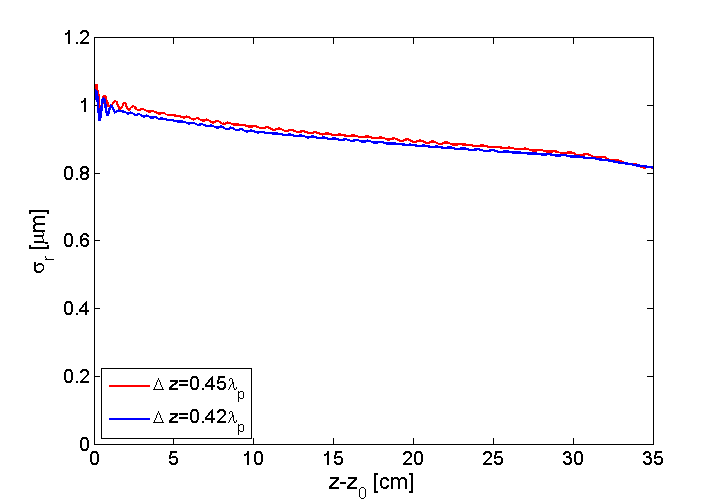 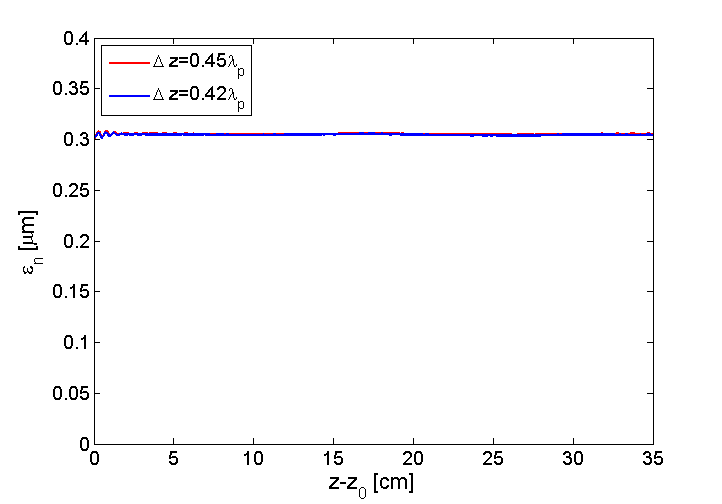 Almost perfectly matched
Density
Phase Spaces
Efficiency and limits
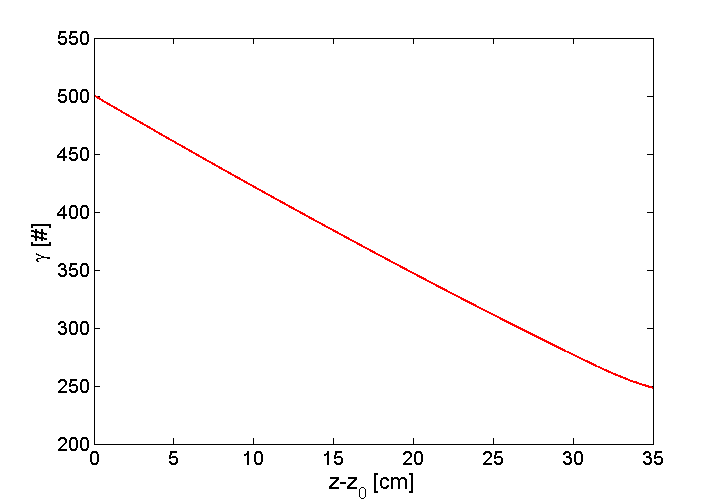 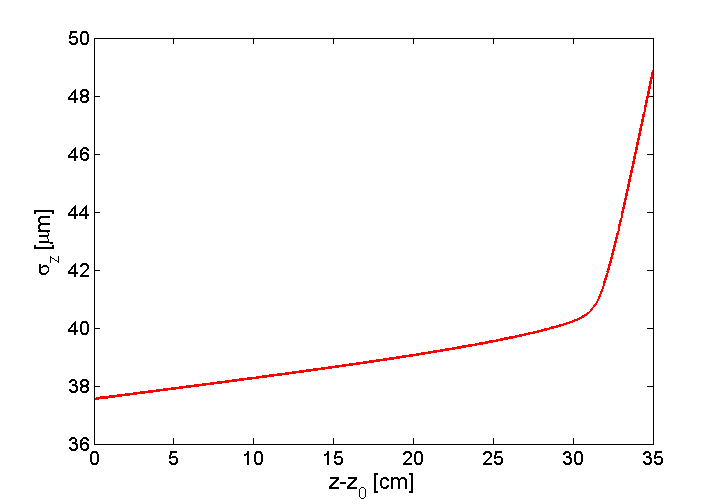 Scheme limited by driver depletion
Conclusions
The surfing bubble scheme seems to be a valid alternative for the production of high quality accelerated beams
The scheme can be easily used also for LWFA with external injection
1 KA current high quality plasma wakefield acceleration is possible
1 GV/m high quality plasma wakefield acceleration is possible
Limit in this configuration for up to 750 MeV, can be improved easily to 1 GeV
There is the necessity of a technological improvement in order to achieve to short beam lengths required for low energy spread acceleration
Thanks for the attention
Minimization of energy spread in linear field
10
For such a bunch, we require a focusing field and a matching
The longitudinal field crest region
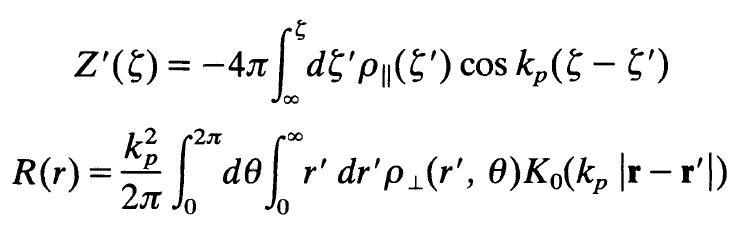 [Lu, W., et al. "Limits of linear plasma wakefield theory for electron or positron beams." Physics of Plasmas (1994-present) 12.6 (2005): 063101.]
In the crest region the plasma is locally neutral
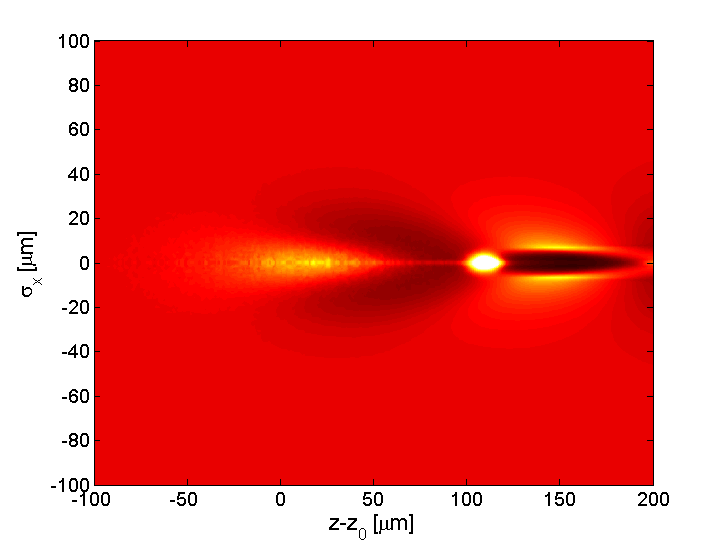 For the transverse matching at first order, the injection of witness on crest is equivalent to the injection inside neutral plasma
Matching conditions for short, narrow and ultra dense bunch
Cylindrical ion column
Half density ion column
One of the hypotesis to calculate the matching of driver was that the bubble is completely formed in the very head of the bunch
The matching conditions of witness are completely independent from driver